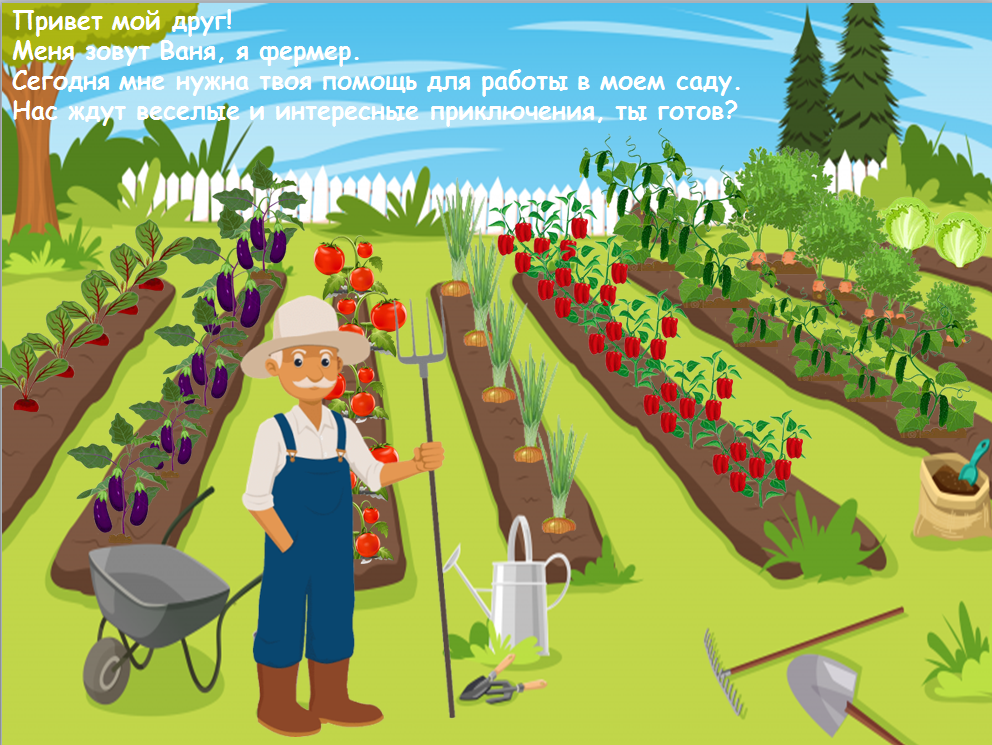 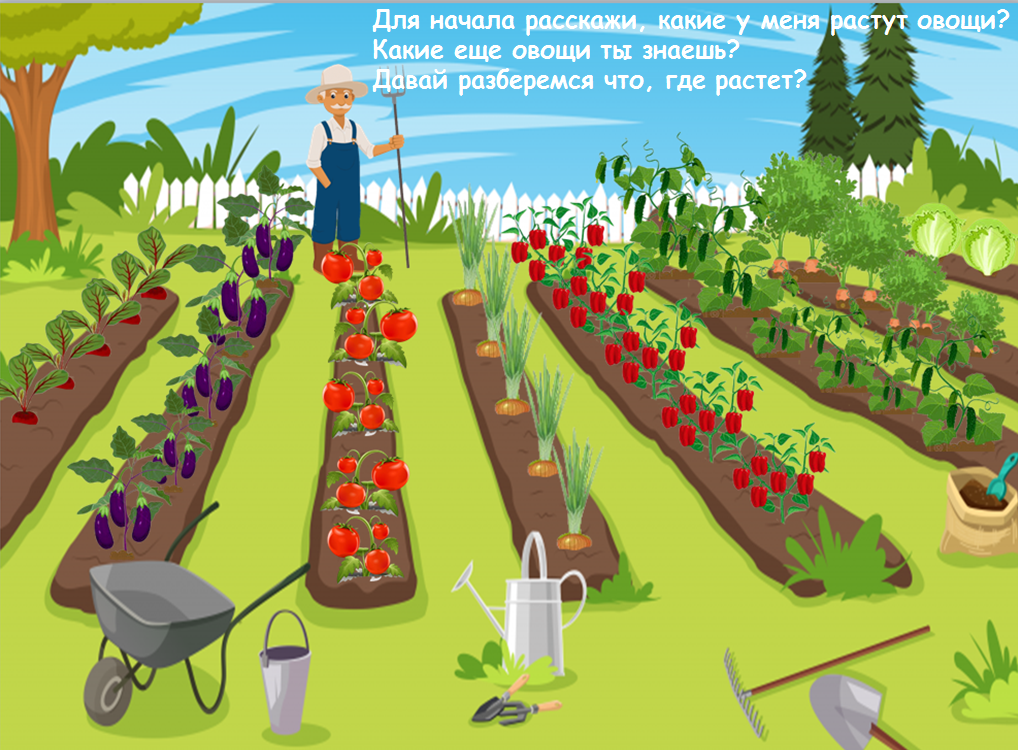 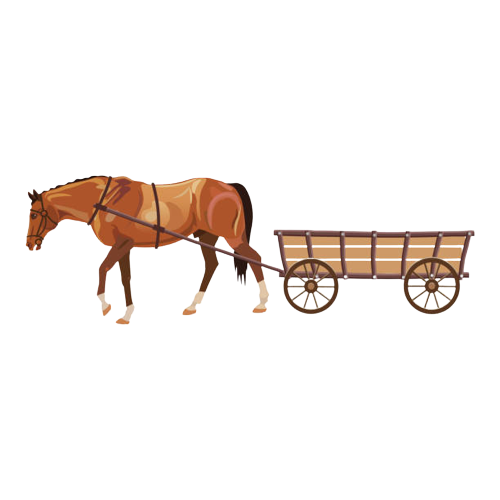 Помоги мне собрать урожай.
Для помидор и огурцов я приготовил ящик.
Для свеклы, лука и моркови я приготовил мешок.
Для баклажан, перца и капусты я подготовил тележку.
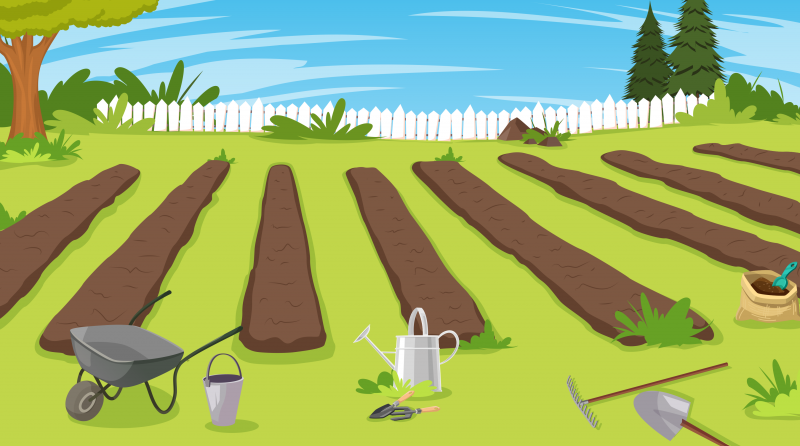 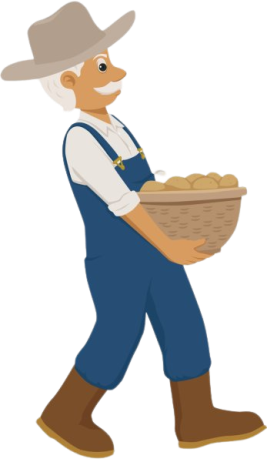 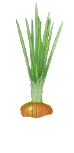 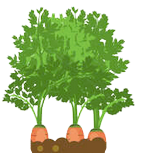 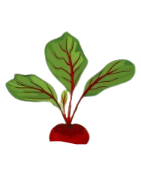 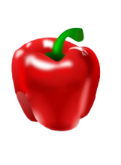 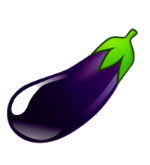 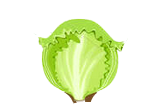 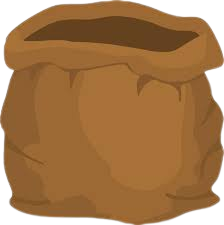 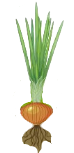 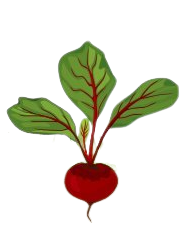 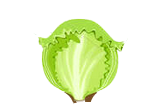 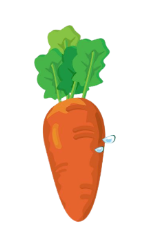 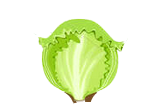 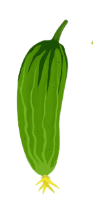 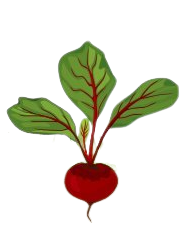 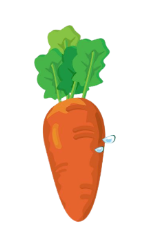 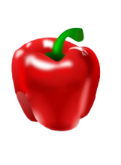 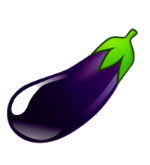 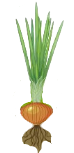 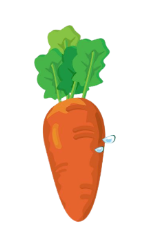 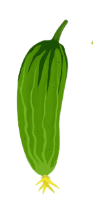 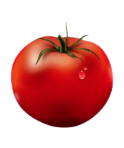 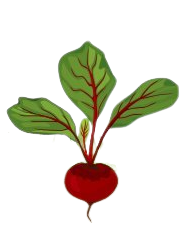 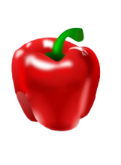 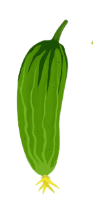 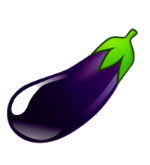 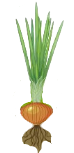 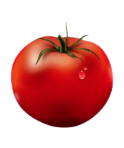 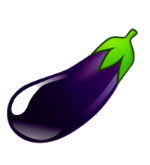 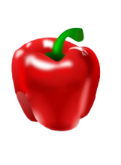 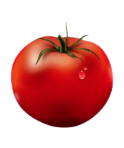 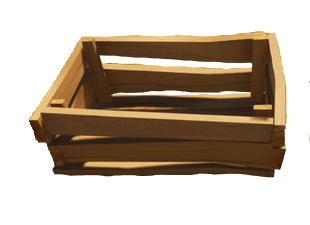 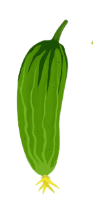 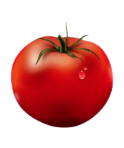 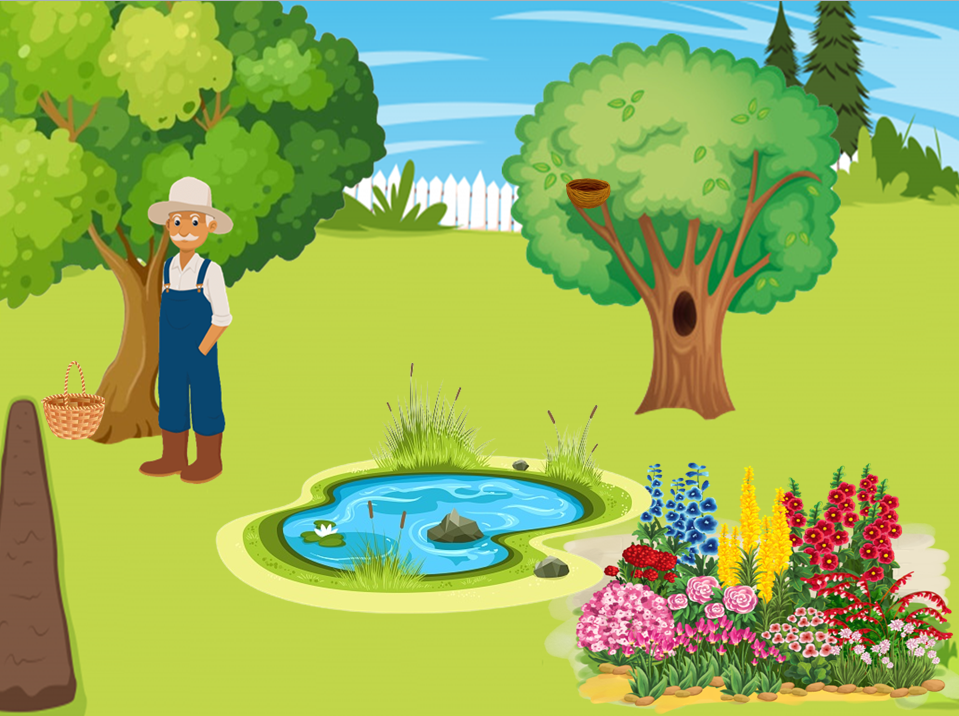 Давай разберемся, что здесь перепуталось и поставим все на место
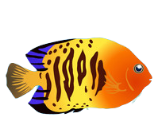 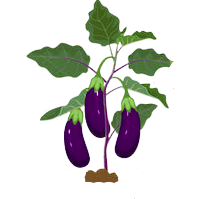 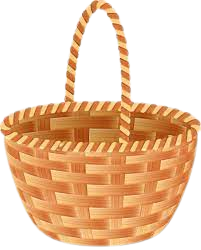 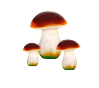 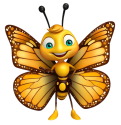 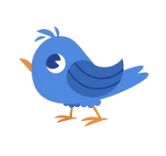 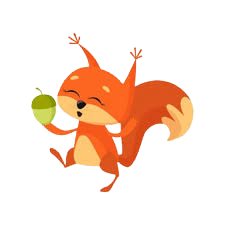